Item 8.4(1)/3 – Amendments to the Manual on the WIPPS (WMO-No. 485) for 
water and related environmental prediction
Third Session of the Infrastructure Commission
(INFCOM-3, 15-19 April 2024)

David RICHARDSON / Chair SC-ESMP
17 April 2024
Doc.8.4(1) Amendments to the Manual on WIPPS
THREE draft Recommendations
Draft Recommendation 8.4(1)/1 – for weather prediction
General WIPPS 
Global/Limited-area deterministic/ensemble NWP
Draft Recommendation 8.4(1)/2 – for climate prediction
Sub-seasonal forecasts, Long-range prediction
Annual to decadal prediction, global climate reanalysis
Draft Recommendation 8.4(1)/3 – for water and related environmental prediction
Nuclear/non-nuclear environmental emergency response
Marine emergency response, Global storm surge prediction
Atmospheric sand and dust storm forecasts, Vegetation fire and smoke pollution forecasts
Doc.8.4(1) Amendments to the Manual on WIPPSDraft Recommendation 8.4(1)/3 – for water and related                                                          environmental prediction
Update of Environmental Emergency Response activities
Nuclear EER - Annex 1 
(1) improve temporal and spatial resolution in backward transport and dispersion products
(2) add noble-gas-related products, and 
(3) change the request method from fax to email by both CTBTO and IAEA
Non-nuclear EER: introduce a global arrangement - Annex 2
RA VI‑designated RSMCs be responsible for RA I and RA II;
RA IV‑designated RSMCs be responsible for RA III, RA V and the Antarctic
Introduce the Regional Association as a responsible body in the designation of RSMCs conducting nuclear EER and non-nuclear EER - Annex 1 and 2
Doc.8.4(1) Amendments to the Manual on WIPPSDraft Recommendation 8.4(1)/3 – for water and related                                                          environmental prediction
SERCOM invite INFCOM to consider at its 3rd session (SERCOM-3)
Rename “marine environmental emergency response” and update the designation criteria of RSMC for marine emergency response - Annex 3
Prepare, on request from an authorized person, MER analysis and forecast products
Within one hour for a SAR event / four hours for a non-nuclear marine pollution, make available a range of products to the requester only in pre-agreed secured method
Participate in MER testing exercises at the request of WMO or International Maritime Organization (IMO), and their Members/Member States, including national authorities
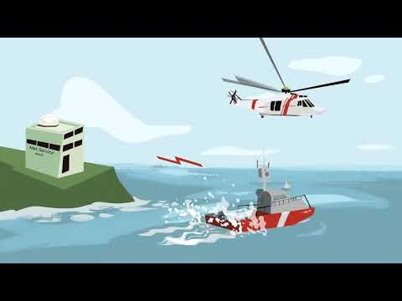 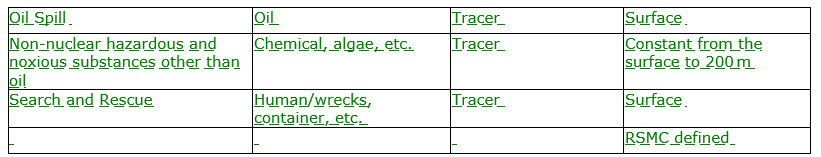 Doc.8.4(1) Amendments to the Manual on WIPPSDraft Recommendation 8.4(1)/3 – for water and related                                                          environmental prediction
SERCOM invite INFCOM to consider at its 3rd session (SERCOM-3)
The new designation criteria of RSMC for global numerical storm surge prediction as a general-purpose activity, - Annex 4
Prepare as available global analyses, pseudo analyses or initial condition of variables contributing to ocean total water level;
Prepare global forecast fields of basic and derived variables contributing to ocean total water level;
Make available on WIS a range of these products; 
Prepare verification statistics and make them available
Make available on a website up to date information
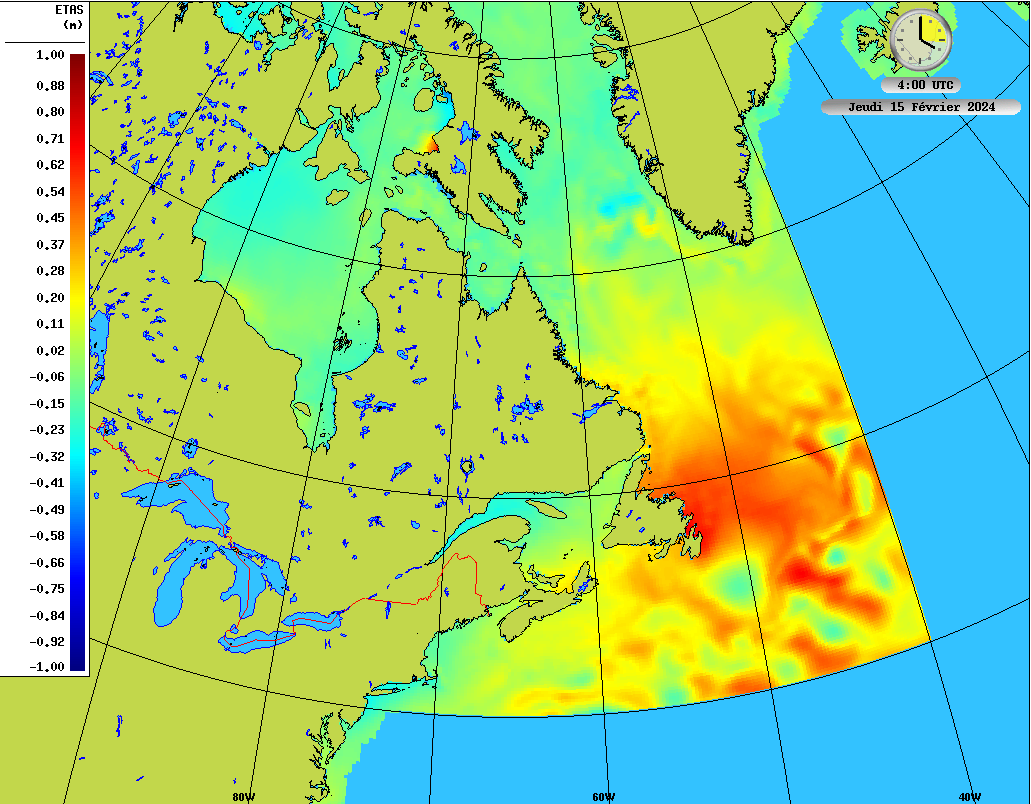 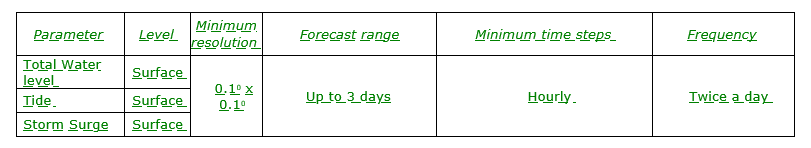 Doc.8.4(1) Amendments to the Manual on WIPPSDraft Recommendation 8.4(1)/3 – for water and related                                                          environmental prediction
Recommendation from Research Board (see INF 8.4(3))
Establishment of “Vegetation fire and smoke pollution forecasts” as a new WIPPS activity for specialized purpose. - Annex 5
Designation of Canada (ECCC) and Singapore (MSS) - Annex 6
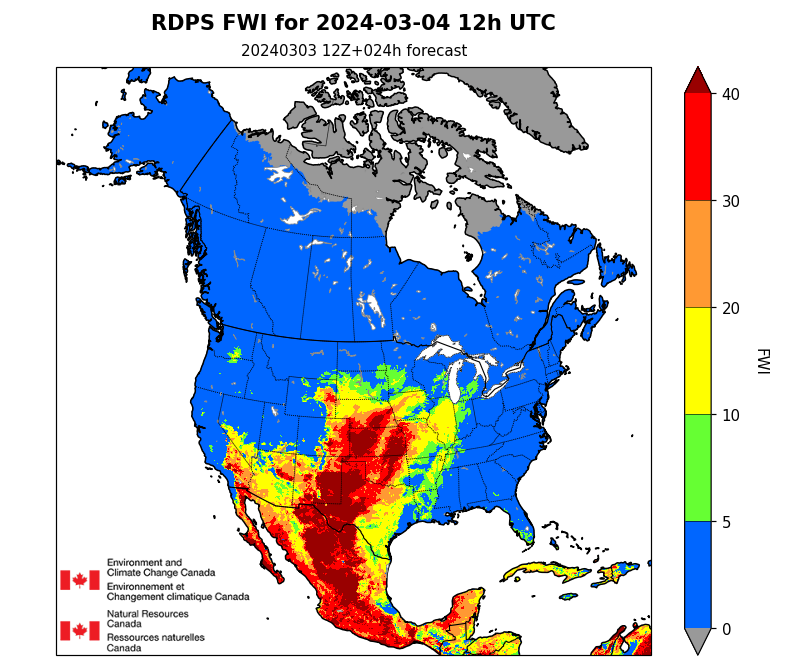 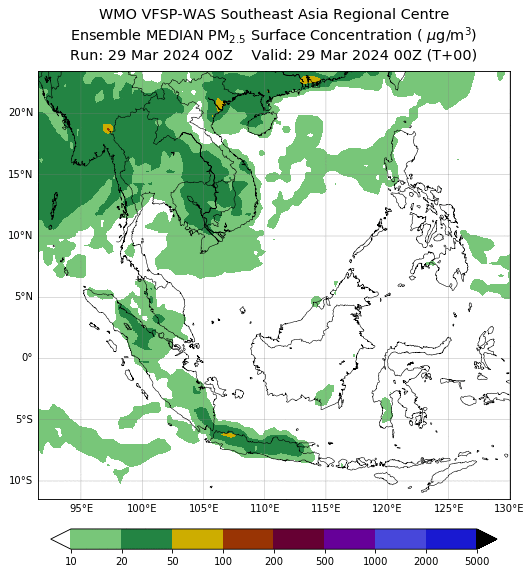 Fire Weather Index (FWI) from North American Regional Centre – Canada
PM2.5 surface concentration from 
Southeast Asia Regional Centre - Singapore
draft Recommendation 8.4(1)/3
Contribution from Members
Draft 2 – SERCOM

Annex 3 to draft Resolution ##/3 (EC-78) – SERCOM

All changes to Marine Emergency Response activity are made to align with the Decision 7/2 (SERCOM-3).
Thank you.
wmo.int